Moses ran away from Egypt through the desert to Midian. There are 10 very pale flowers trying to grow in the desert. 
Click on them to help them grow .
Click when you have 10
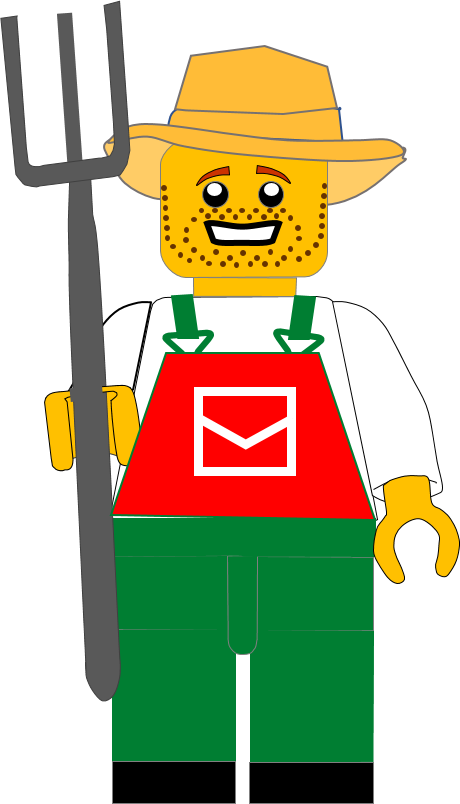 Well done.
Remember that God helps us to grow when things are tough like a desert, if we trust and follow Jesus.